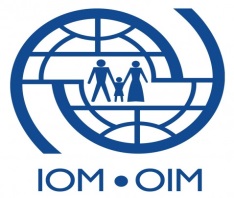 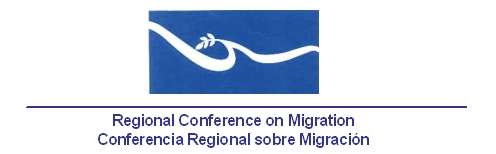 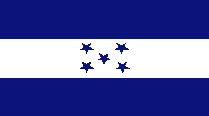 CONCLUSIONESDel Seminario - Taller para el Fortalecimiento de las Capacidades de las Autoridades Consulares en la Protección de los Derechos Laborales de las Personas Migrantes Trabajadoras.Tegucigalpa, Honduras,  5 y 6 de noviembre de 2013
Consuelo María MaasDirectora de Protección al MigranteDirección General de Asuntos Consulares yPolítica Migratoria
Honduras
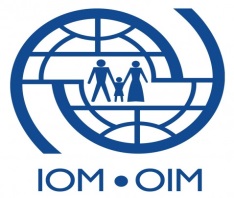 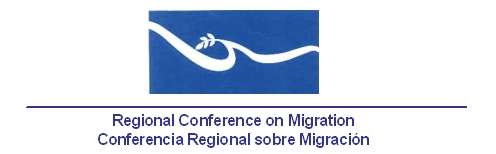 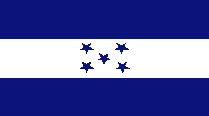 Este segundo seminario taller se realizó como parte de las estrategias y resultados que promueve el Proyecto: “Mejorando la administración de la Migración laboral en Centro América y República Dominicana (II fase), auspiciado y financiado por el Gobierno de Canadá

Se logró la participación de los países de: Belice, Costa Rica, El Salvador, Estados Unidos, Guatemala, Honduras, México, Nicaragua, Panamá y Republica Dominicana Participando 29 funcionaros de gobierno, procedentes de Relaciones Exteriores, Ministerio de Trabajo y Direcciones de Migración y una participante invitada de la Sociedad Civil.
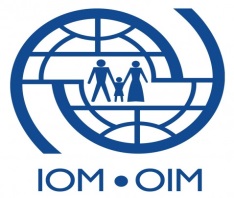 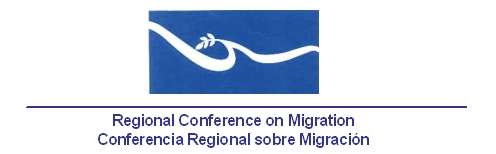 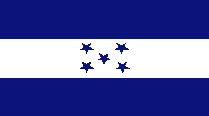 Respecto a la aprobación de normativas jurídicas, instrumentos y mecanismos de protección de los trabajadores migrantes, se aprecia a nivel regional un avance gradual y muchas iniciativas  heterogéneas entre un país y otro.

En términos generales, el denominador común en la región sigue siendo la voluntad política de los gobiernos; el desafío es trazar nuevas estrategias e iniciativas para un mayor aprovechamiento de ese caudal político .

Una acción común y de corto plazo a nivel regional, es la implementación de una política migratoria integral y como parte de ésta política se realicen procesos de regularización de centroamericanos.
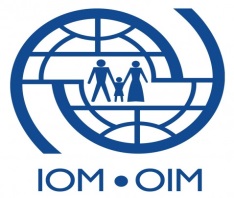 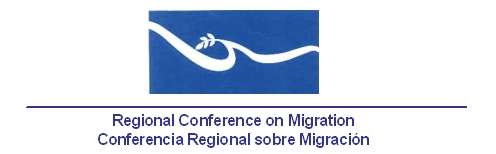 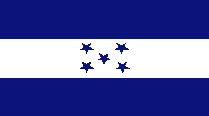 Como parte de los procesos de regularización de centroamericanos se debe de valorar el otorgamiento de la nacionalidad en vez de residencias definitivas, principalmente para trabajadores con arraigo y en condiciones de vulnerabilidad.

Para una agenda regional sobre políticas migratorias, la incorporación de la sociedad civil en cada país, le dará mayor fortaleza a los procesos y resultados que se tomen.

Antes de aprobar nuevos mecanismos o instrumentos para la protección de trabajadores migrantes, es imperativo  incrementar el presupuesto de los consulados y así garantizar un trabajo más efectivo.
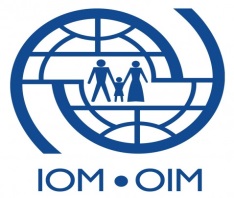 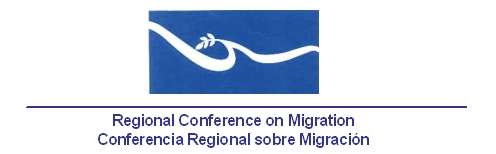 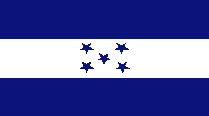 Los lineamientos propuestos para lograr un mayor involucramiento de las autoridades consulares para la protección de  los derechos de los trabajadores migrantes, son entre otros, los siguientes:

Firmas de convenios binacionales
Programa interinstitucionales: Cancillería, Migración, Ministerio del trabajo
Ratificación de convenios de la OIT
Capacitación a personal consular
Difusión de derechos laborales a través de redes consulares
Sistema integral de Registro Laboral
Políticas públicas para trabajadores migrantes
Inclusión de la perspectiva de género para personas migrantes
Aprobar la figura del delegado laboral